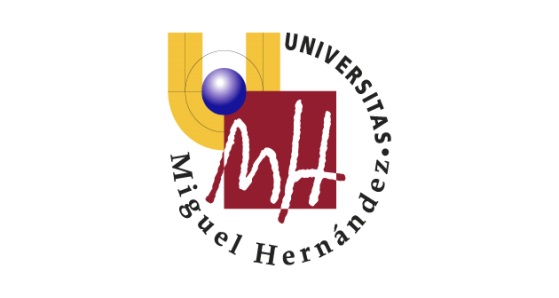 Talleres integrados III: NeumologíaDIAGNÓSTICO A PRIMERA VISTA
Helena Trigueros Buil (Nº exp: 1853)
Curso 2018-2019
Aprobado por Dra. Isabel Padilla Navas
Hospital General Universitariode de Elche
Resumen del caso
MC:  Varón de 85 años que acude por opacidad pulmonar izquierda y hemoptisis. 
Antecedentes: No RAM, HTA, DM tipo 2 no insulinodependiente, no DLP. Fumador activo con consumo de 70 años/paquete. EPOC estable y vacunado de la gripe.
Enfermedad actual: hemoptisis de dos semanas de evolución. Se realiza una radiografía de tórax en atención primaria que aparece alterada  y es ingresado para su estudio. No ha presentado fiebre, ni disnea, ni dolor torácico. Presenta criterios de bronquitis crónica con tos y expectoración de manera habitual.
Exploración física: BEG. En la ACP presentaba tonos rítmicos y murmullo vesicular disminuido con abolición en campos izquierdos.
RADIOGRAFÍA TÓRAX
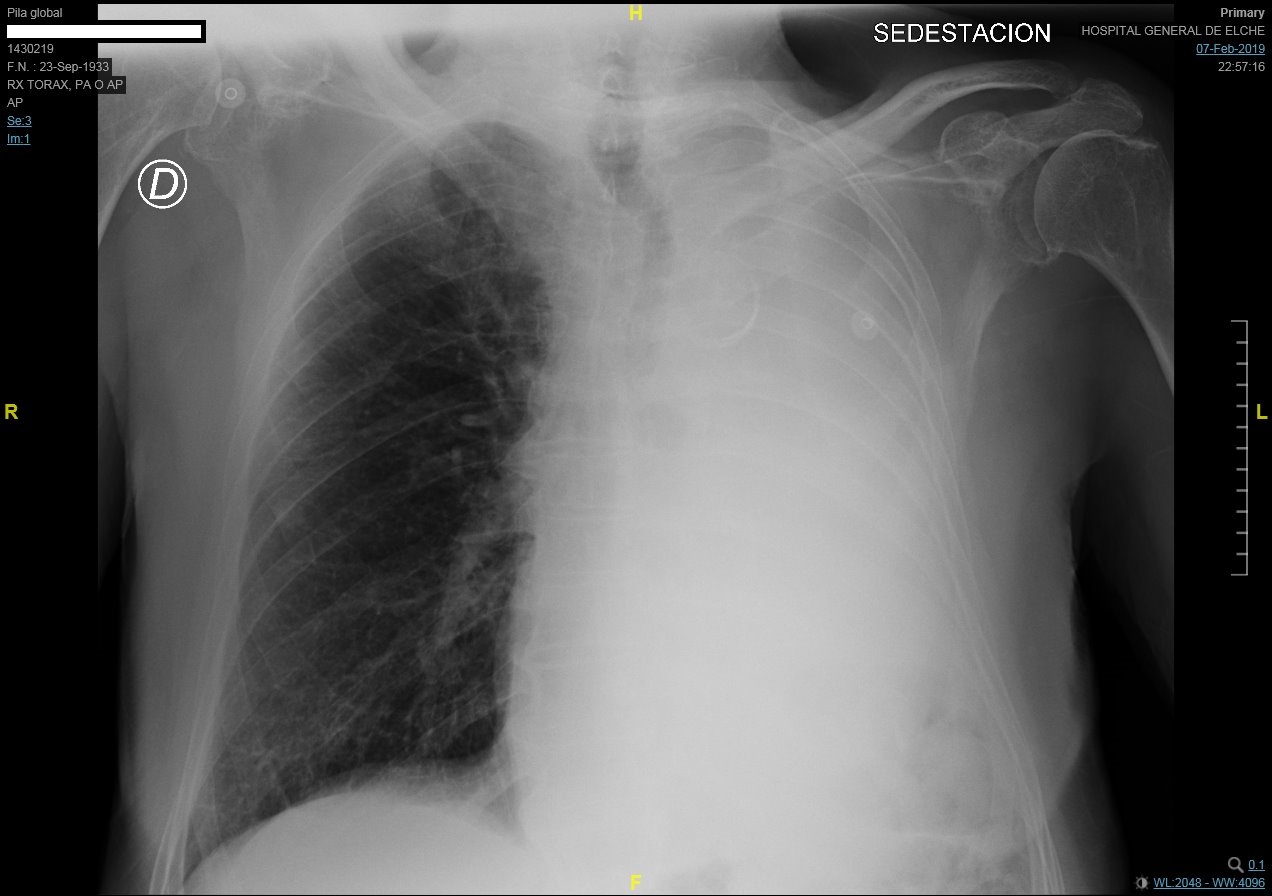 TAC (ventana pulmonar)
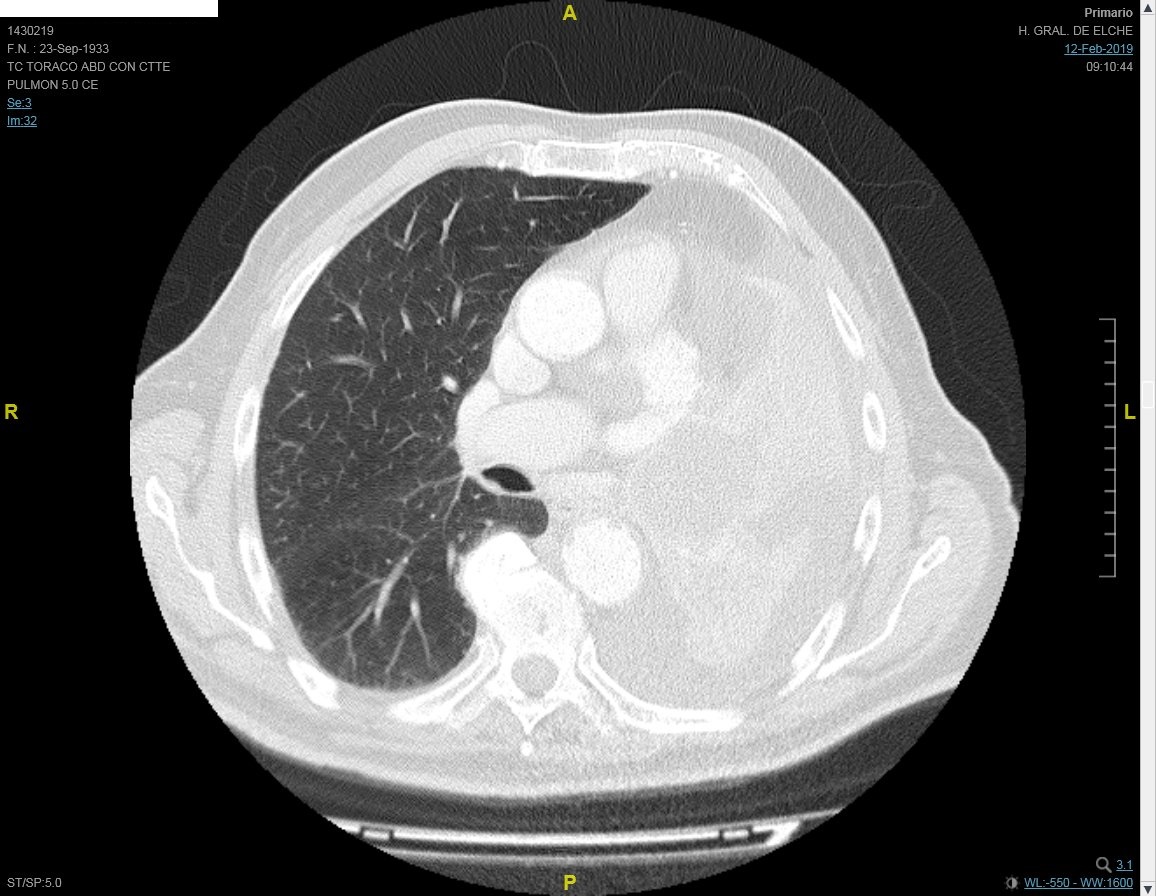 TAC
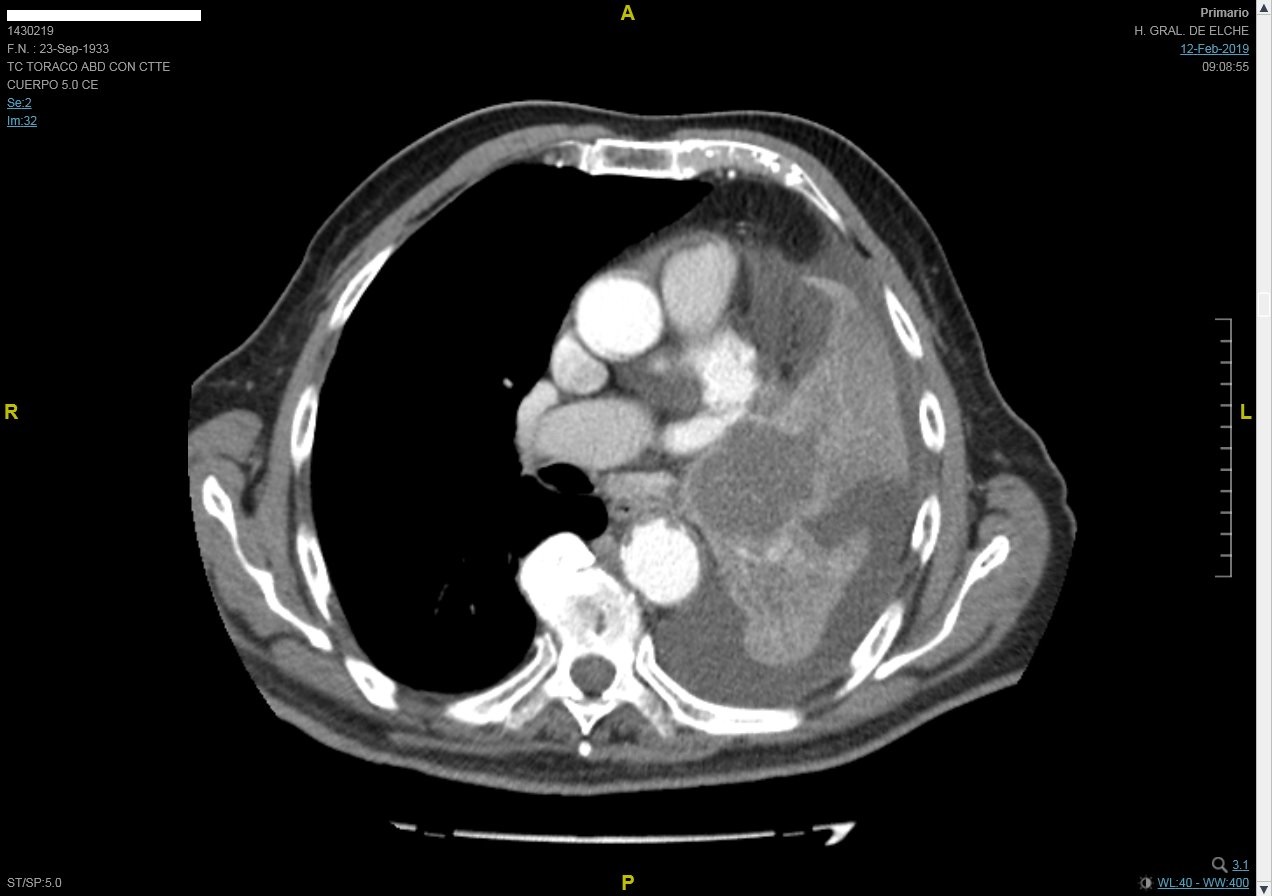 DIAGNÓSTICO
RX de tórax: Atelectasia hemitórax izquierdo con pérdida de volumen 
TAC: Masa hiliar izquierda heterogénea sugestiva de neoplasia, con centro hipodenso (posible necrosis).  Contacto con arteria pulmonar principal izquierda y con venas pulmonares. Moderado derrame pleural izquierdo. Adenopatía anterior a arteria pulmonar izquierda.
Broncoscopia + estudio anatomopatológico: Carcinoma escamoso.

Diagnóstico:  Neoplasia pulmonar con atelectasia pulmonar izquierda y derrame asociado.